Allison
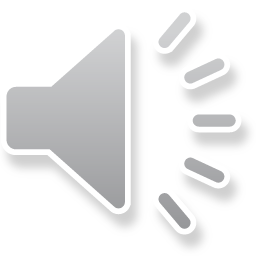